Evidence for EvolutionNotes that go along with Pages 151 through 163 in Cells and Heredity Book
Ms. Aeschlimann
2013
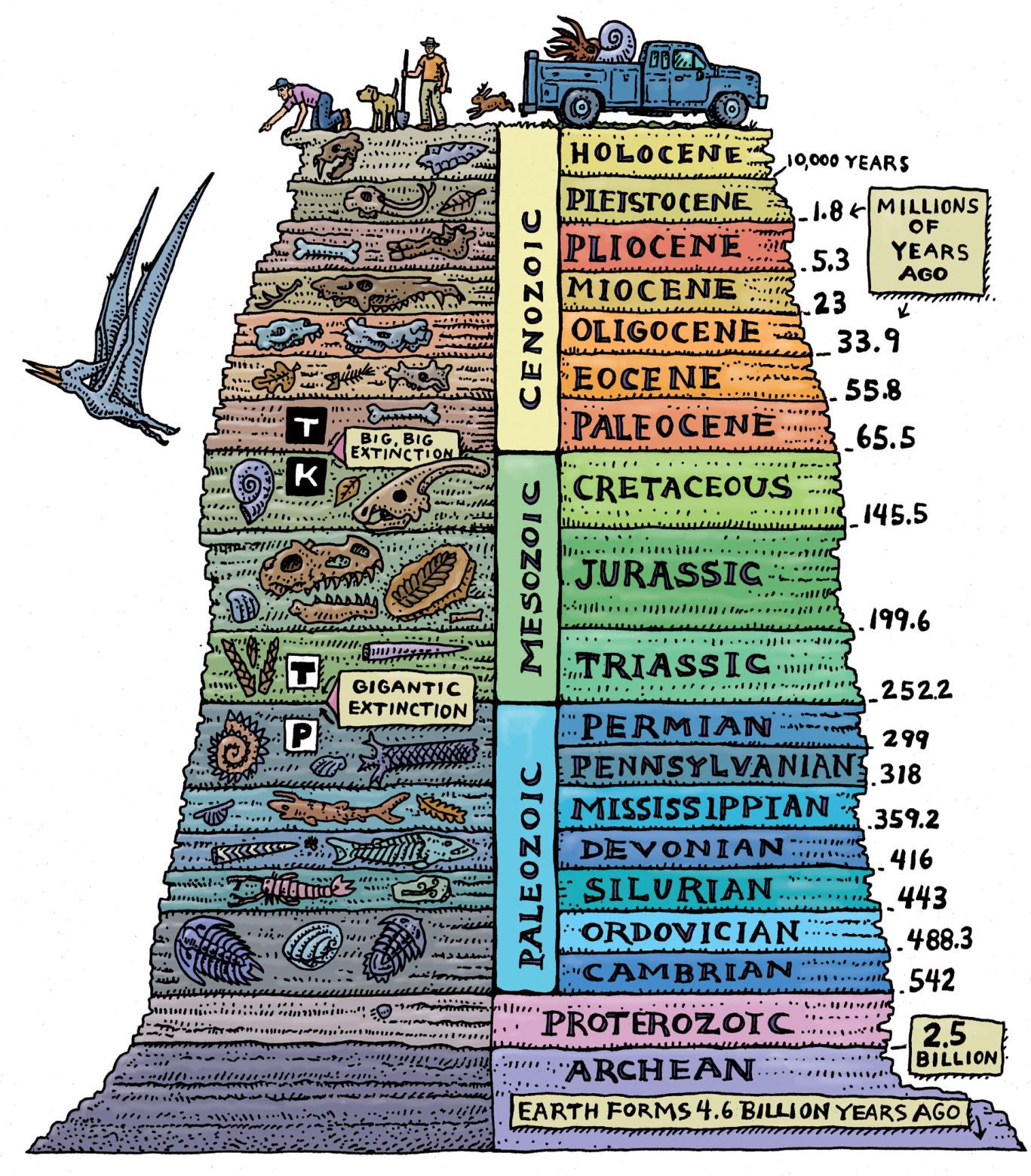 Do Now
How can fossils give us evidence for Evolution?

 Today we will: 
Watch a Brainpop on Human Evolution and the Fossil Record
Finish the Fossil Notes in the book from yesterday
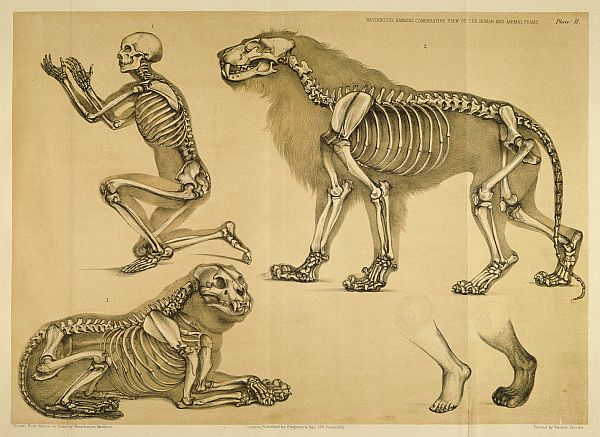 Do Now
Take out your Brainpop Notes from Friday on Human Evolution

 Today we will: 
Take notes on evidence for evolution…
Do Now
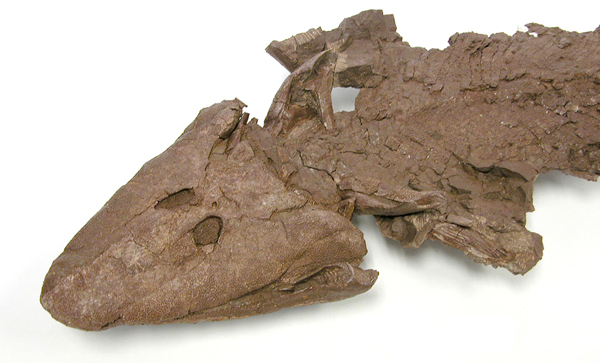 In 2006, scientists discovered fossilized skeletons of a fish with VERY interesting features. 

Fossil evidence showed that the animal not only had scales, fins, and gills, but also had lungs, a full set of ribs, and limb bones arranged to support the animal’s weight. 
 
Question:
Why do you think that the Tiktaalik fossils are an important piece of evidence for evolution?
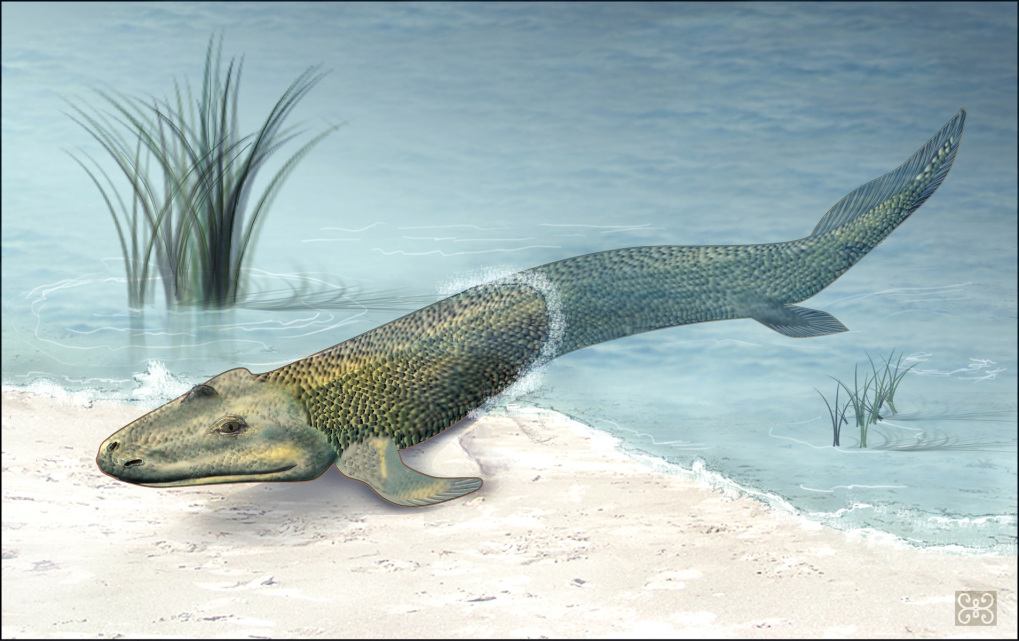 Take out ALL Evolution Notes and have a copy of the yellow Cells and Heredity book
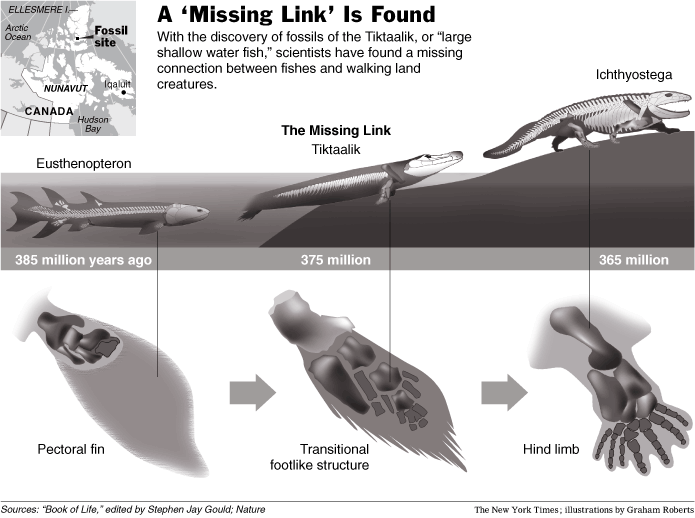 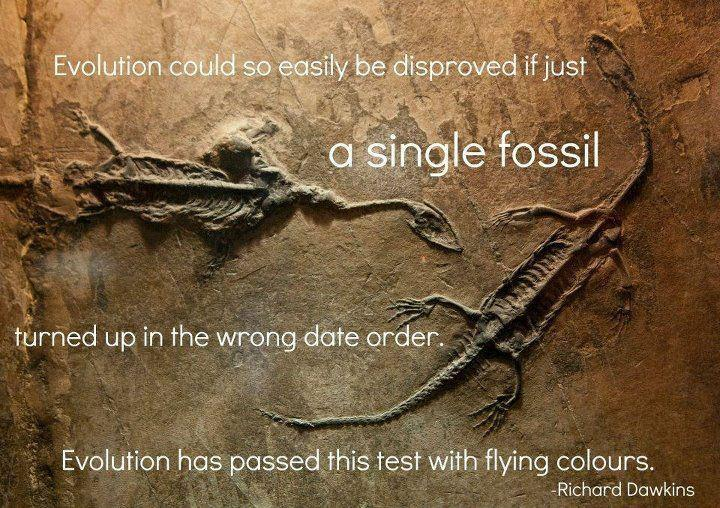 The Fossil Record of Human Evolution: Encyclopedia Britannica
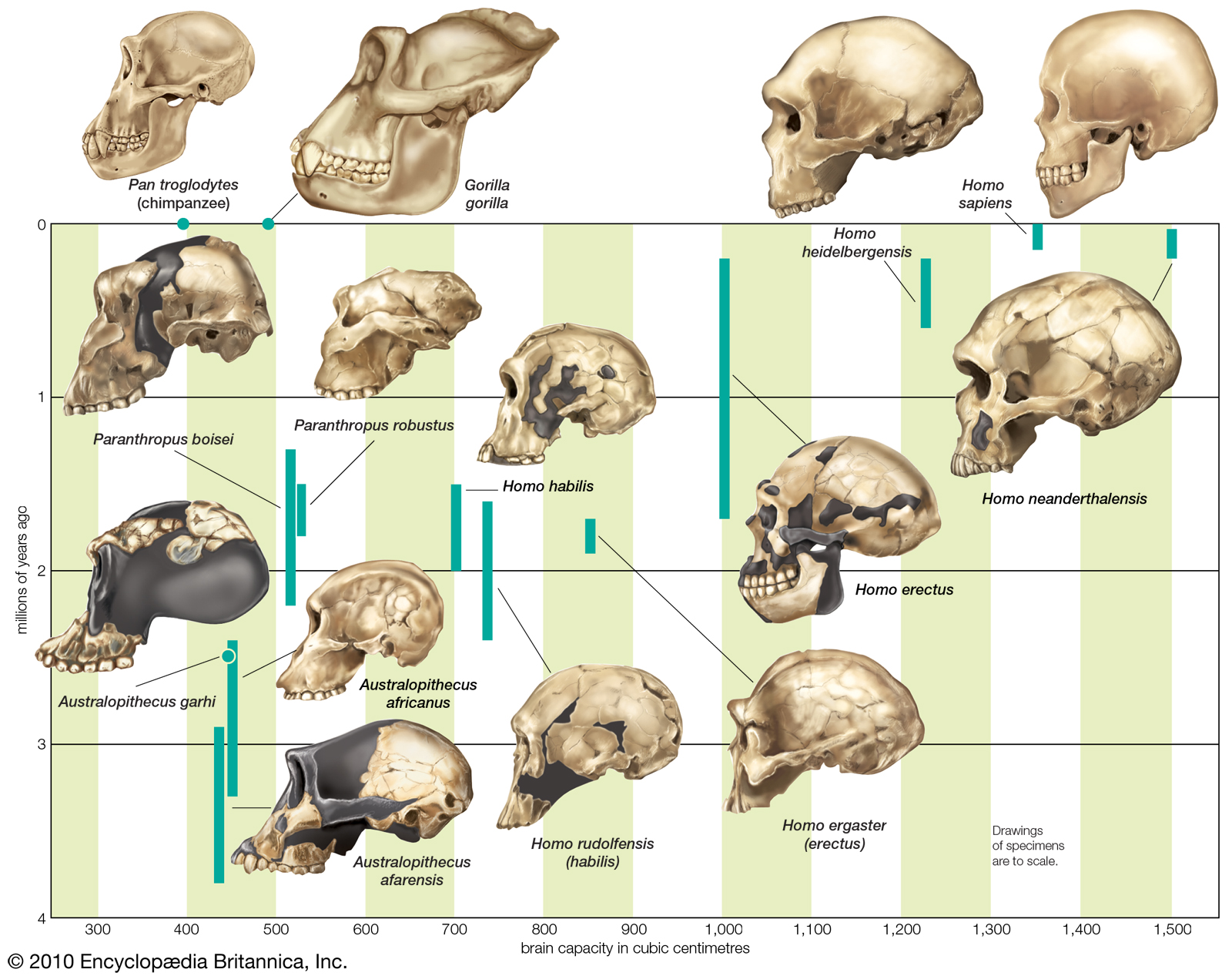 The Fossil Record
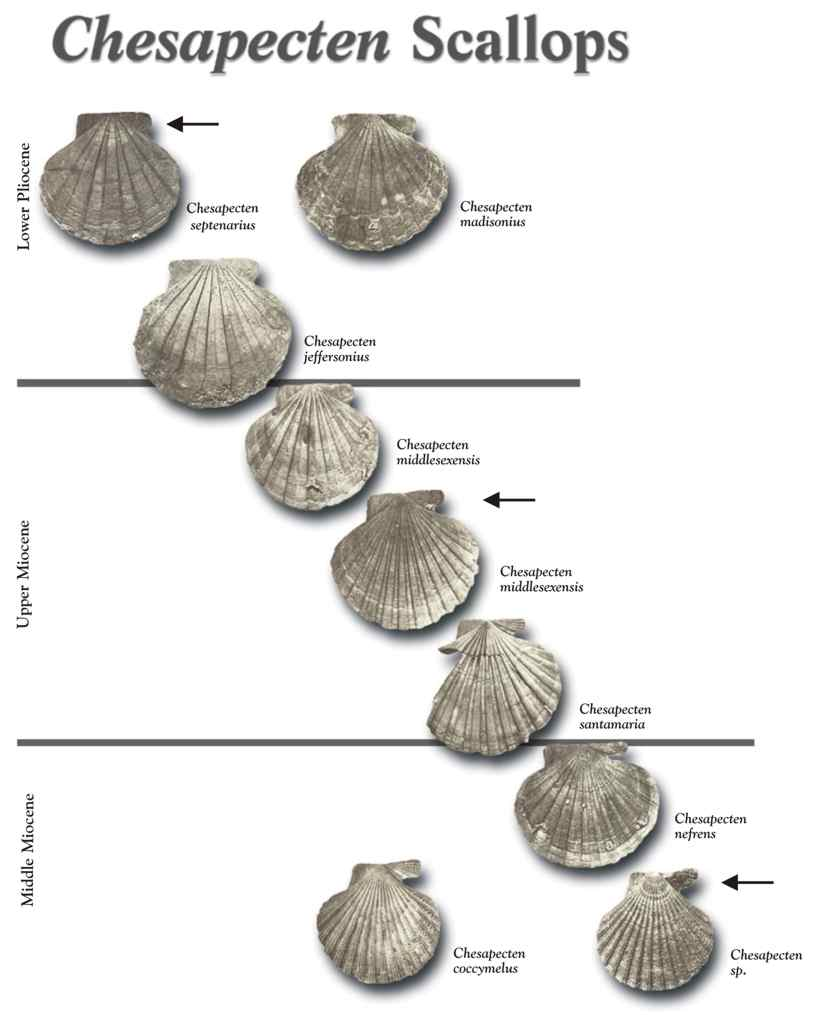 The Fossil Record
The argument goes… 
If the fossil record shows continuous evidence of small changes in species, extinctions, and changes in the environment over geologic time…
Then this is evidence of evolution.
Comparative Anatomy
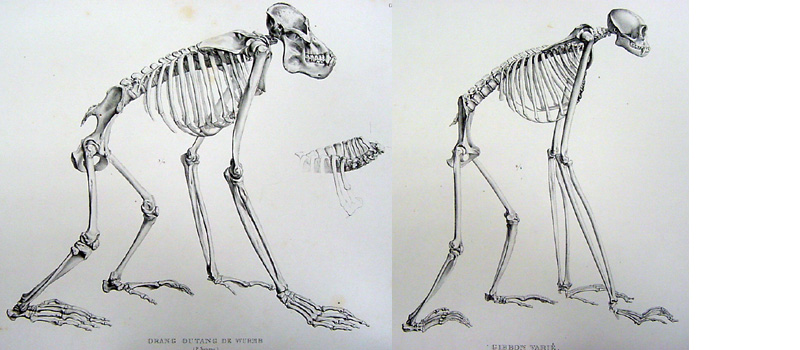 Comparative Anatomy
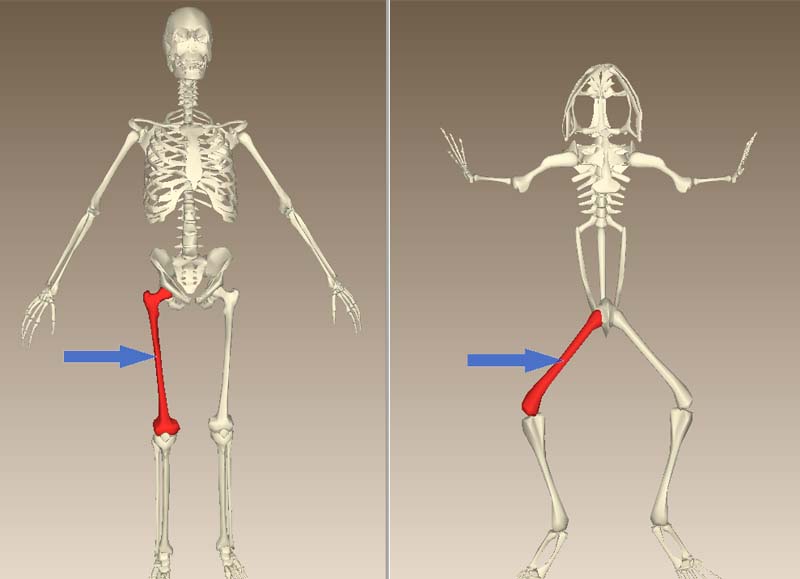 Comparative Anatomy
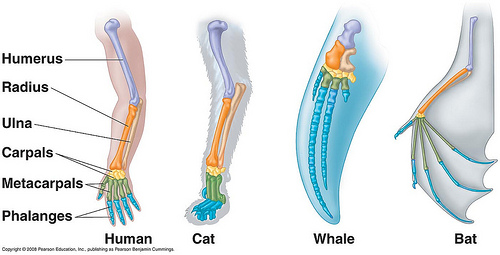 Comparative Anatomy
The argument goes… 
If organisms have similar anatomy (bones… structures…)
Then they must be related by a Common Ancestor
Embryology
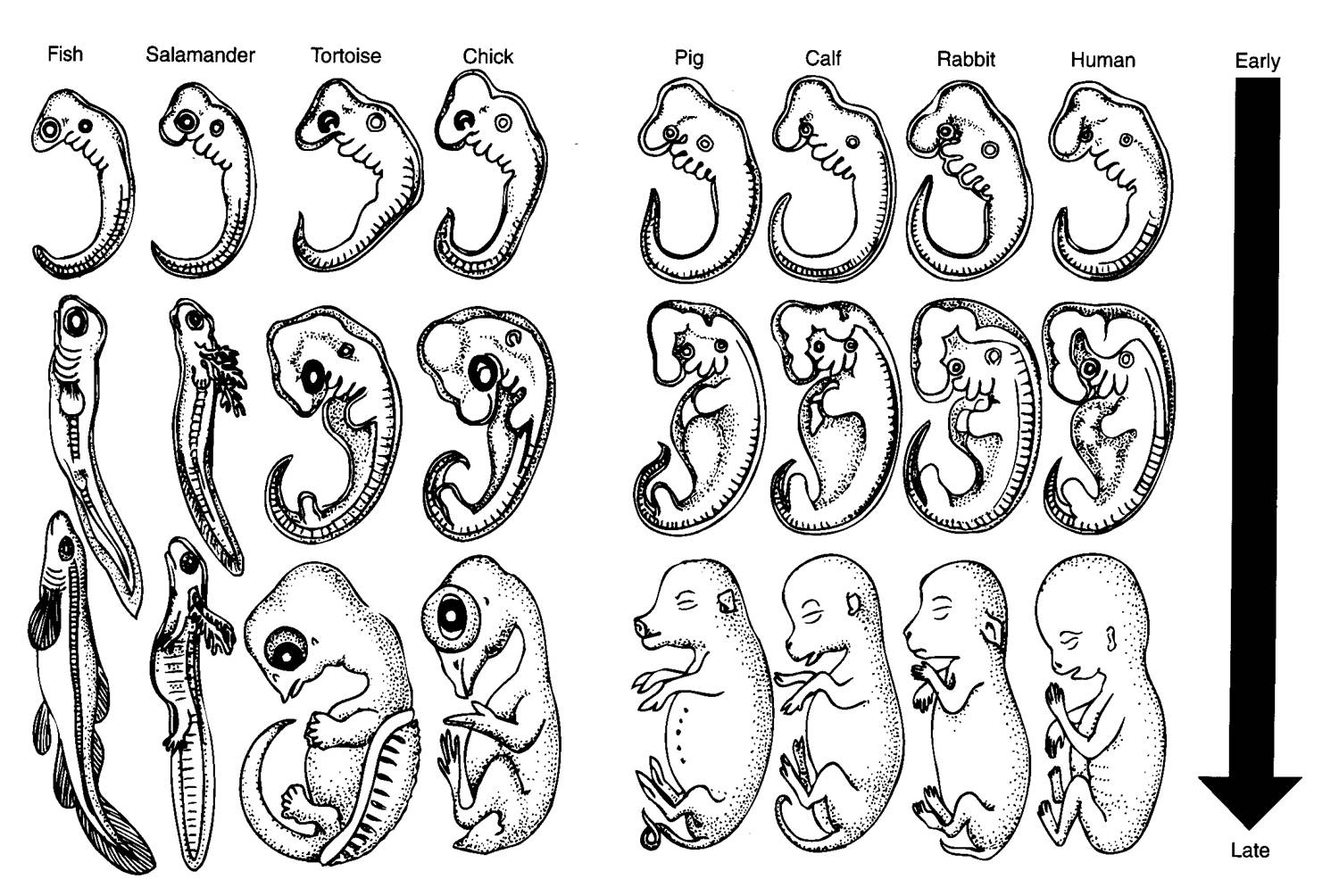 What organisms do you think starts like this?
Embryology
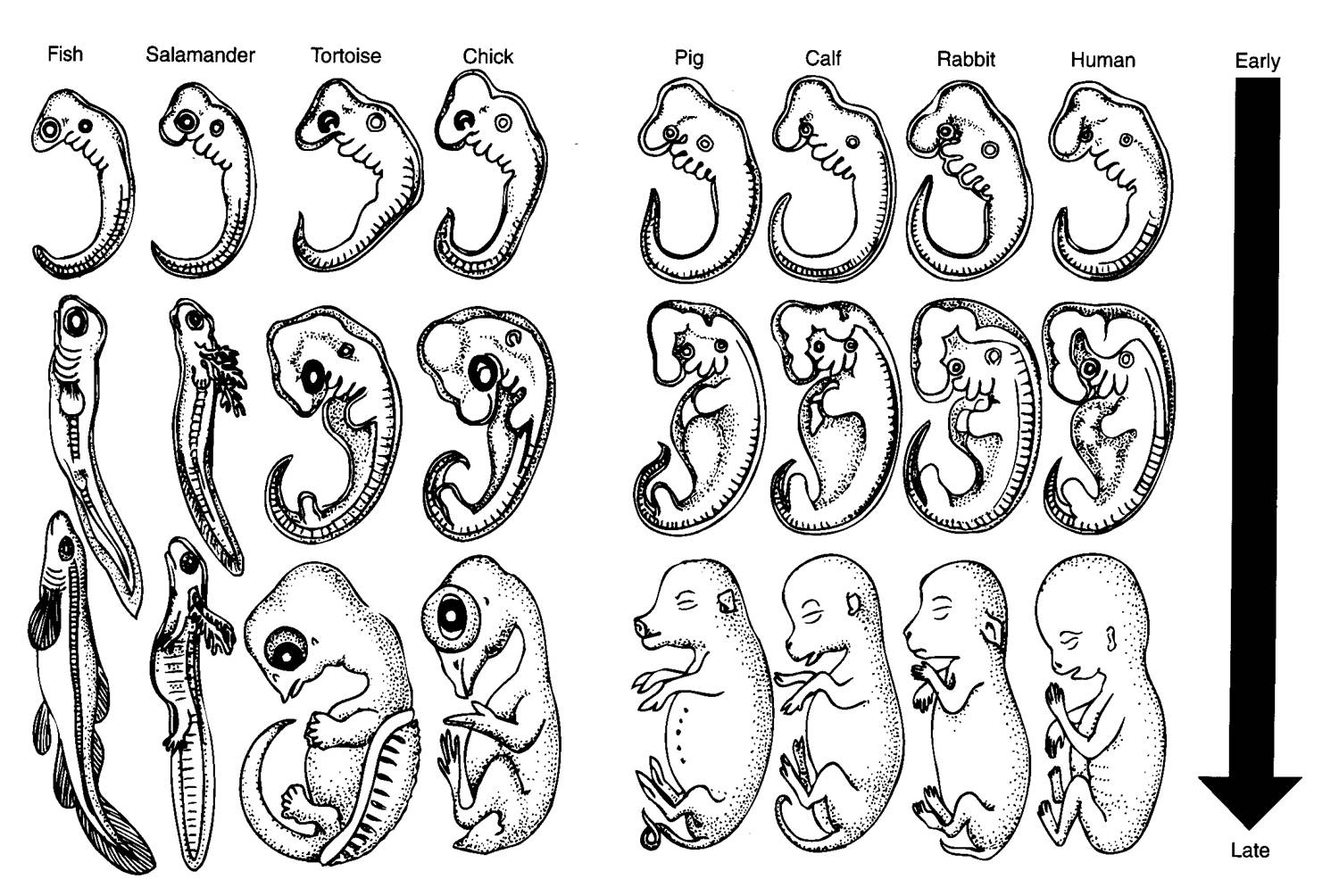 What organisms do you think starts like this?
Embryology
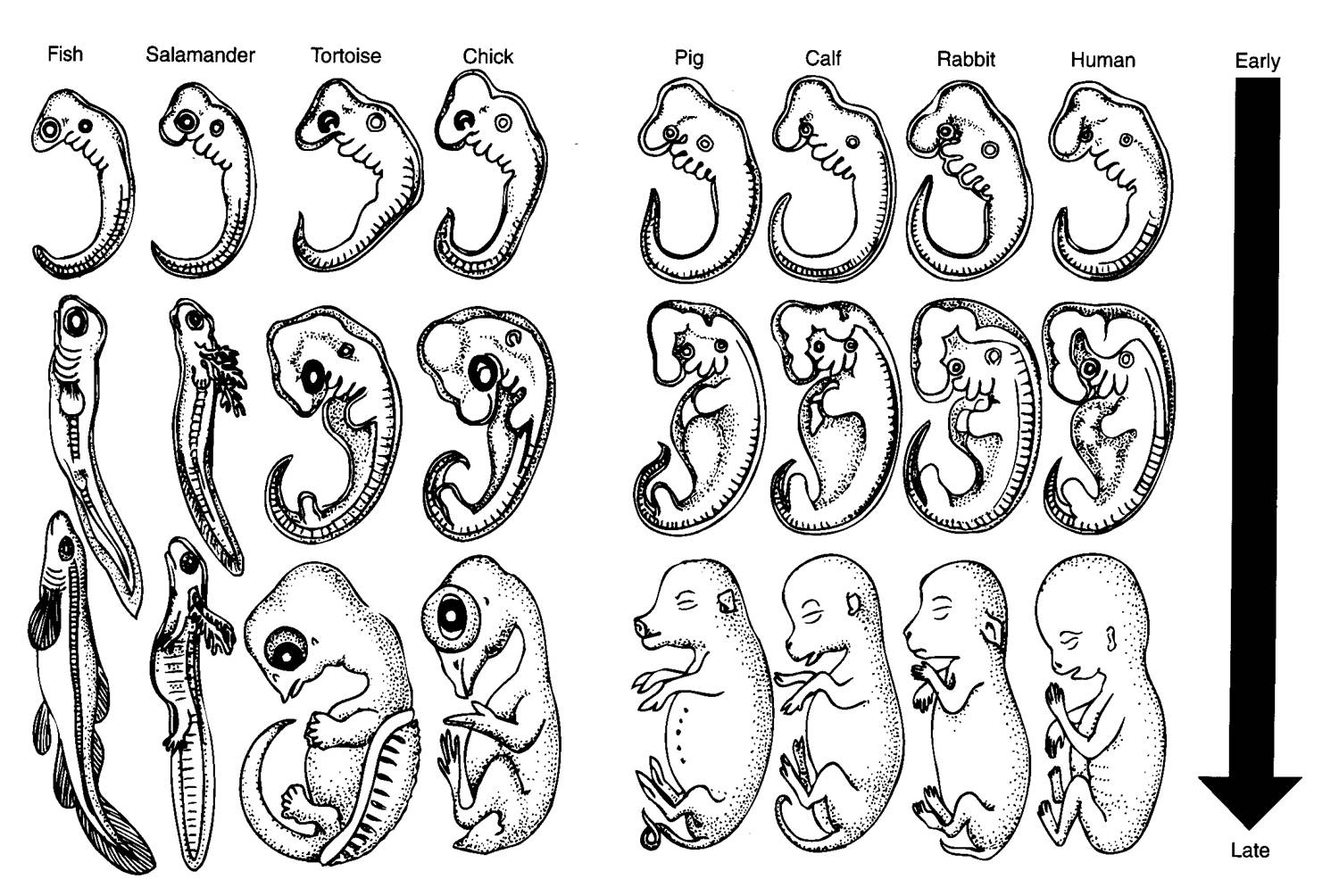 What organisms do you think starts like this?
Embryology
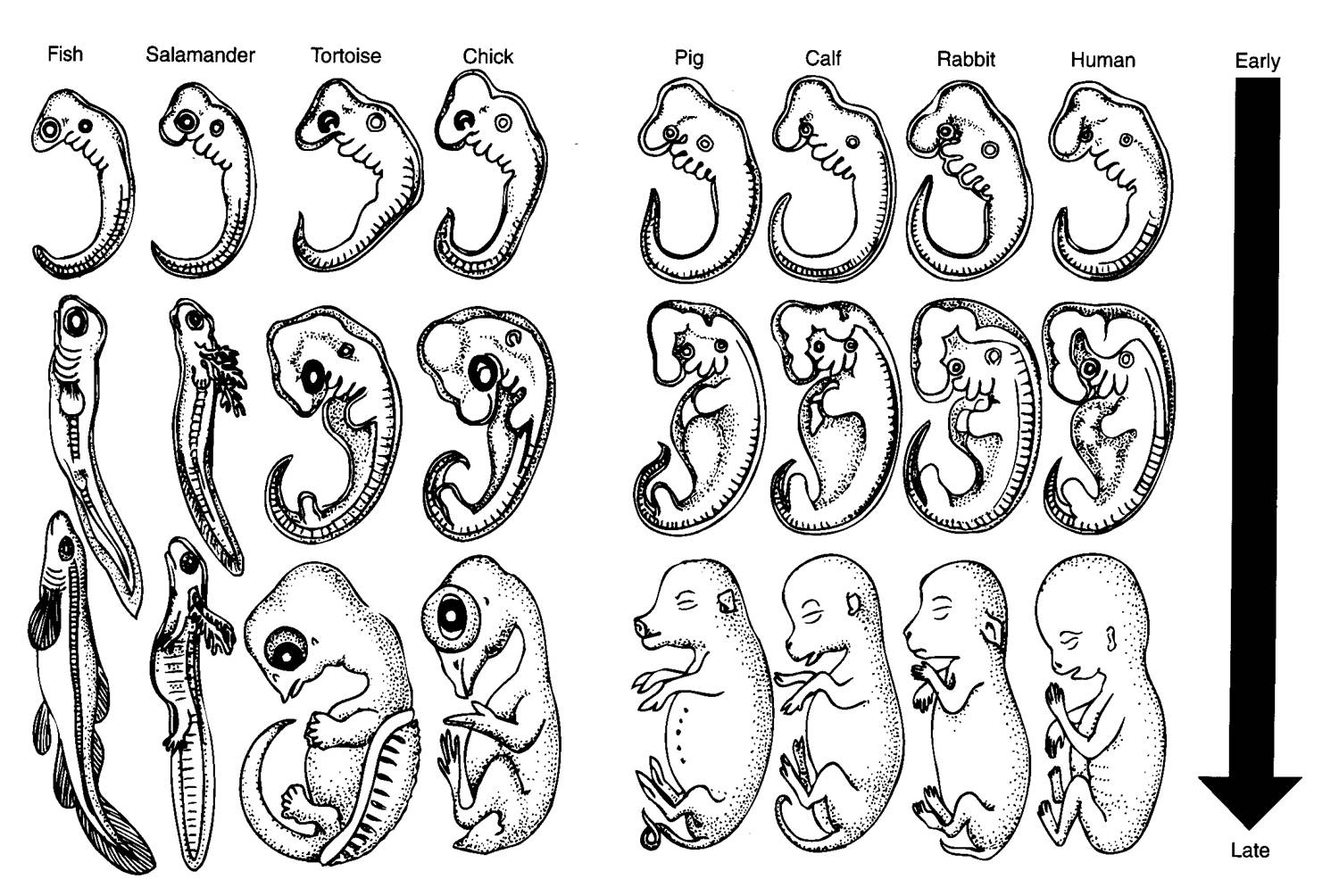 Embrology
The argument goes… 
If organisms have similar looking embryos (stage of early development)
Then they must be related by a Common Ancestor
Comparative DNA
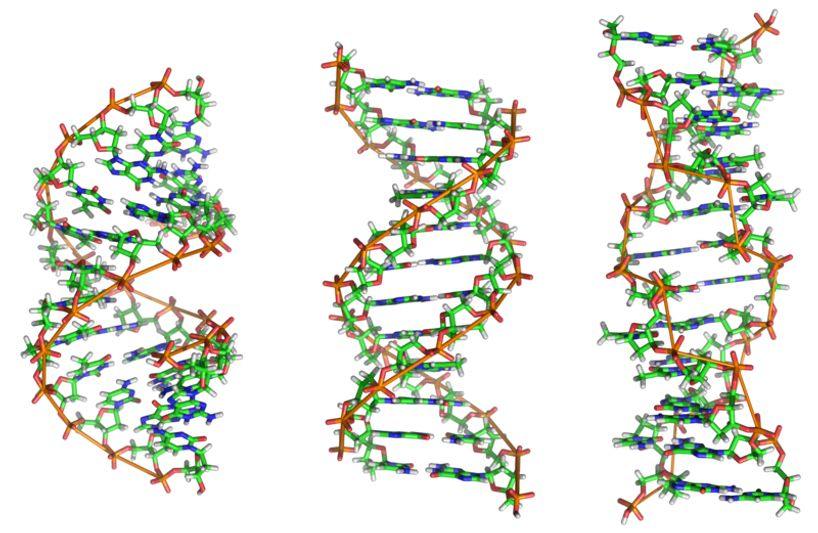 If the DNA is similar then they must be related by a 
common ancestor.
Branching Tree of Primates
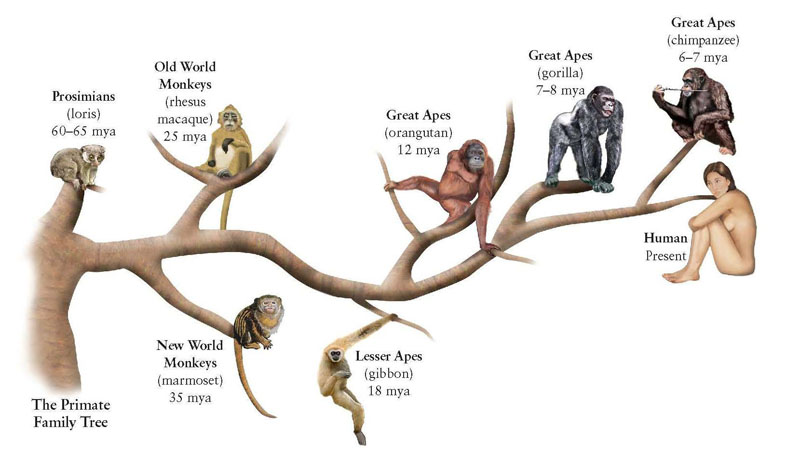 And here is what the bones look like…
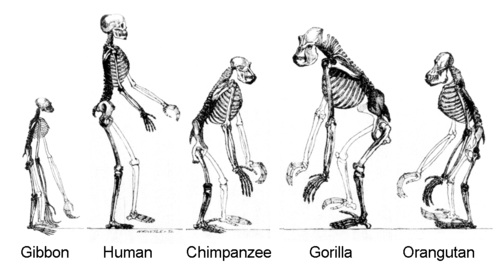 The Fossil Record of Human Evolution: Encyclopedia Britannica
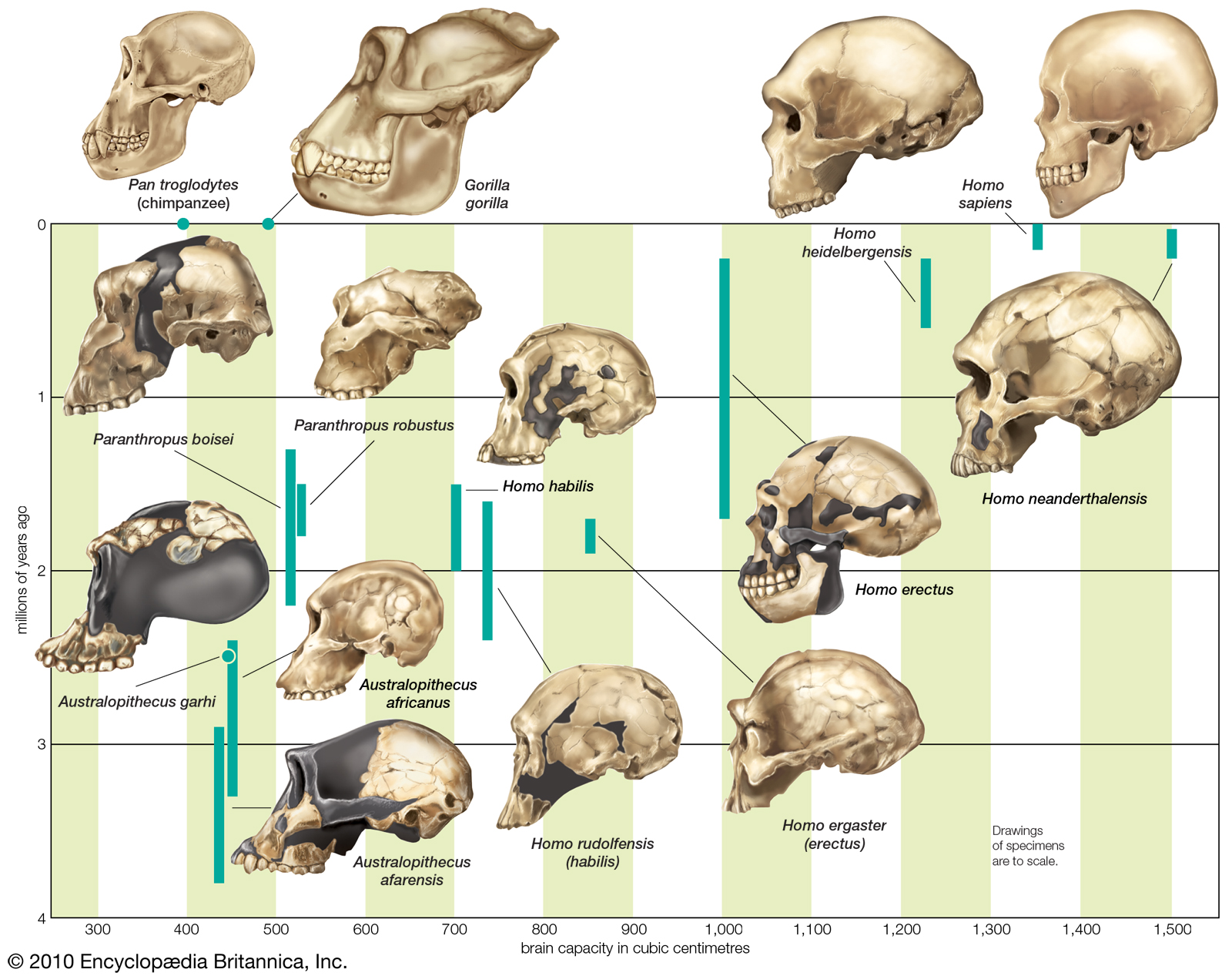 Branching Tree of Finches
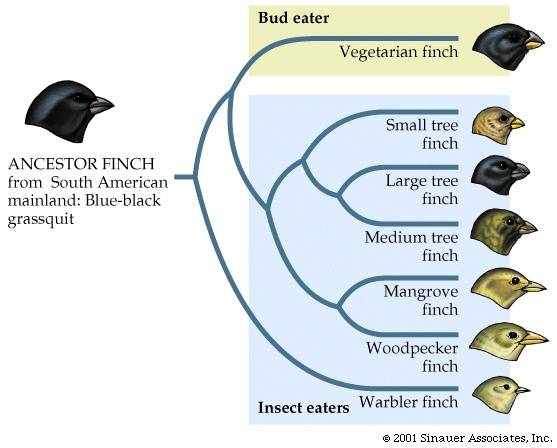 Branching Tree of Bears
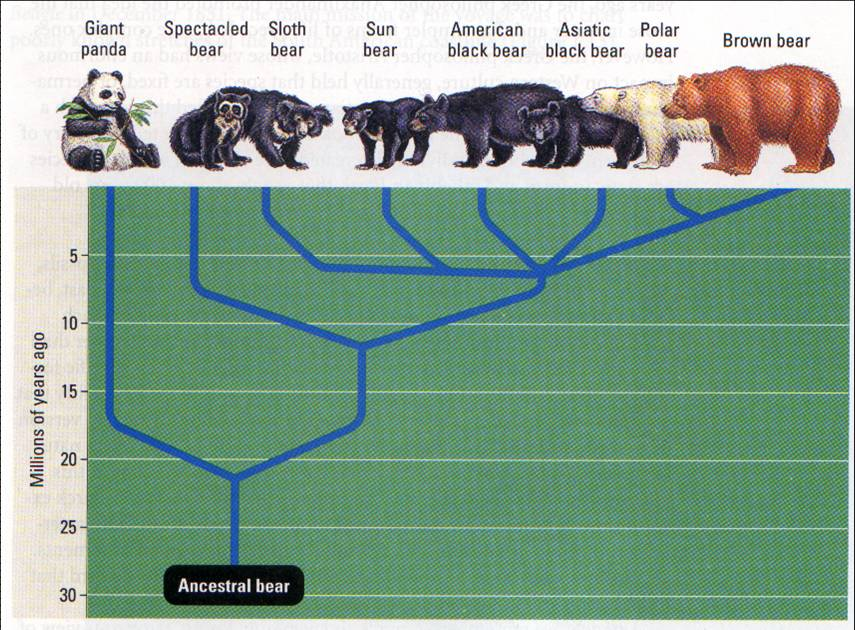 Simple Branching Tree of Life
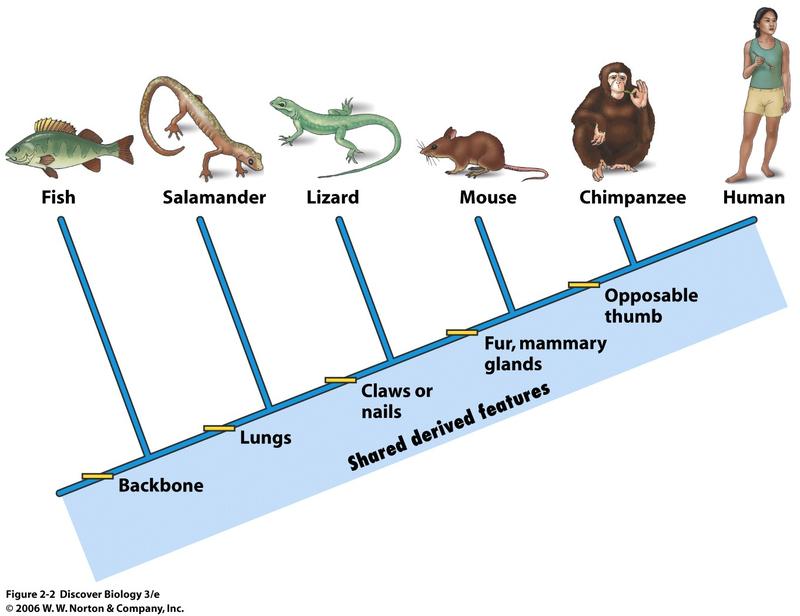 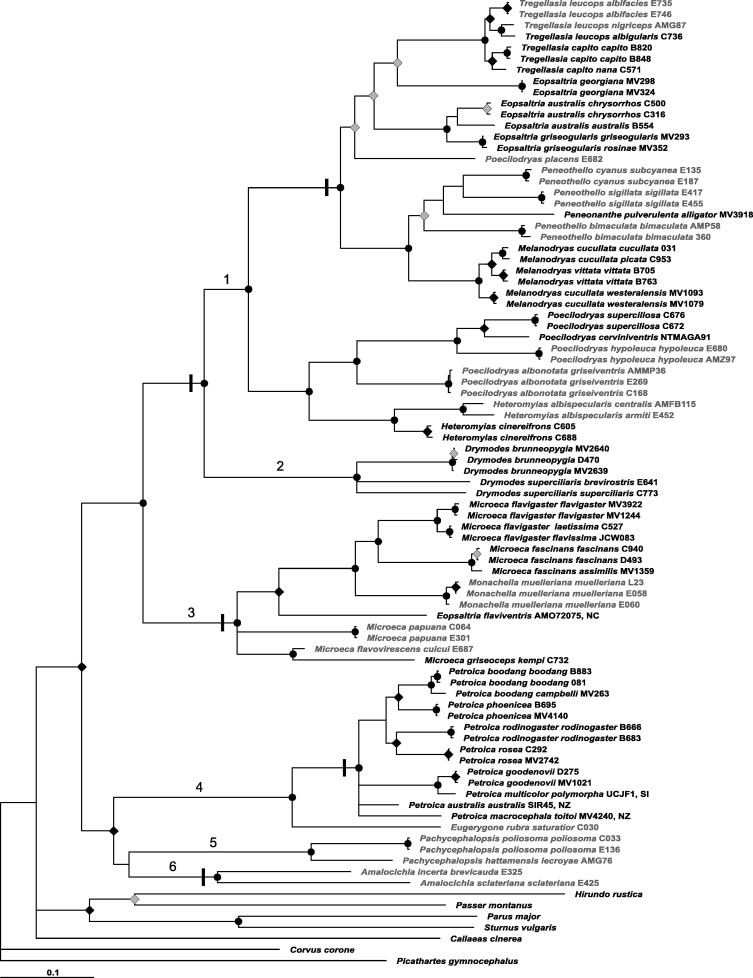 Complex Branching Tree of Life… and even this is incomplete … There are over 200 million species on Earth and we are all somewhere on the evolutionary tree of lifebranching off at different points
A Branching Tree of all of the Kingdoms of Life
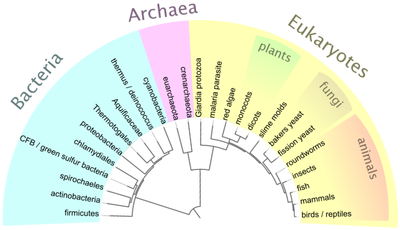 Protists
Branching Tree
The argument goes:

When you combine all of the evidence for evolution the branching tree is a diagram that shows how scientists think different groups of organisms are related.
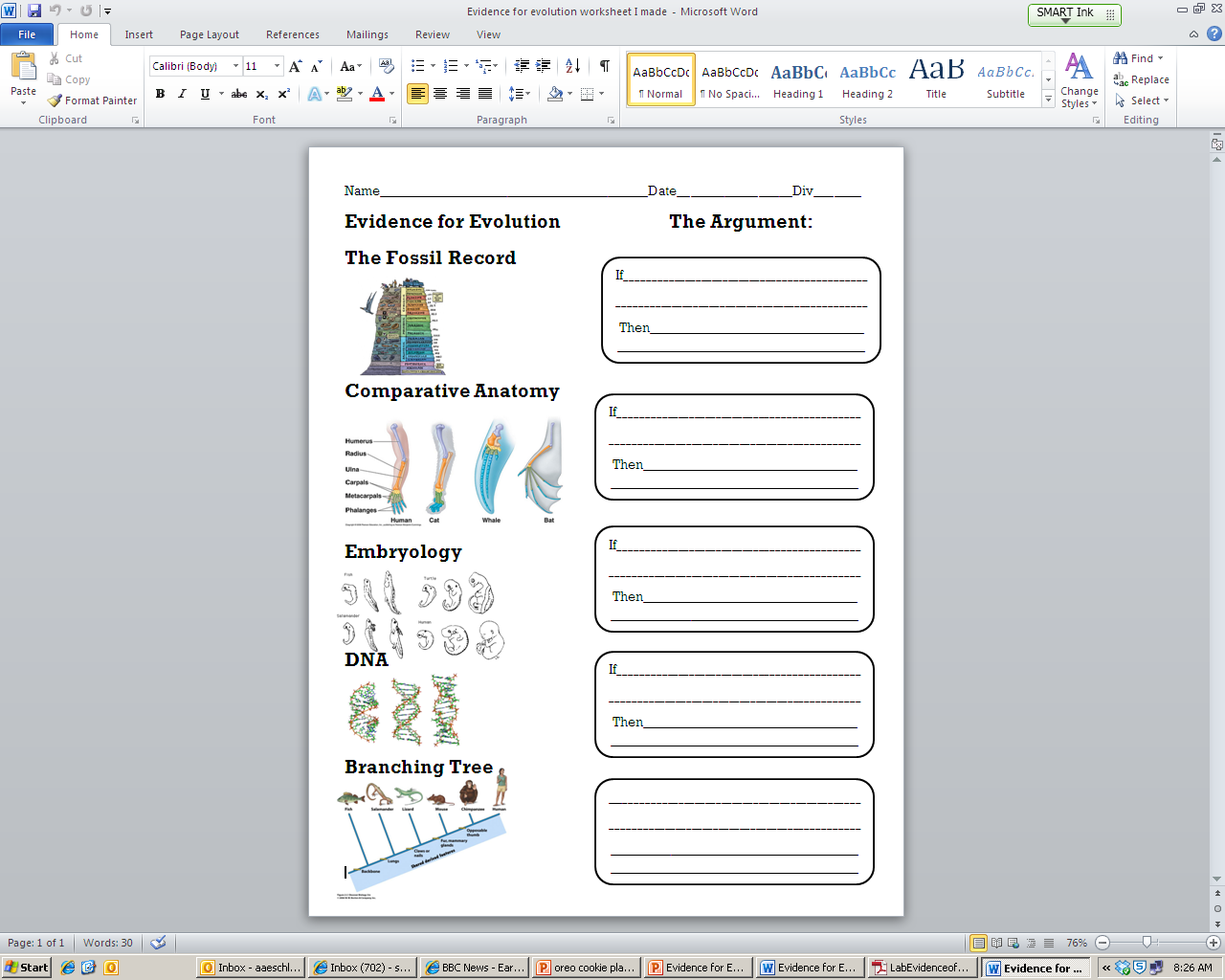 Do Now
 Take out your Evidence for Evolution Sheet

 Today we will: 
Finish the evidence notes on the Branching Tree
Complete a short lab with partners on Homologous Structures
7H Groups
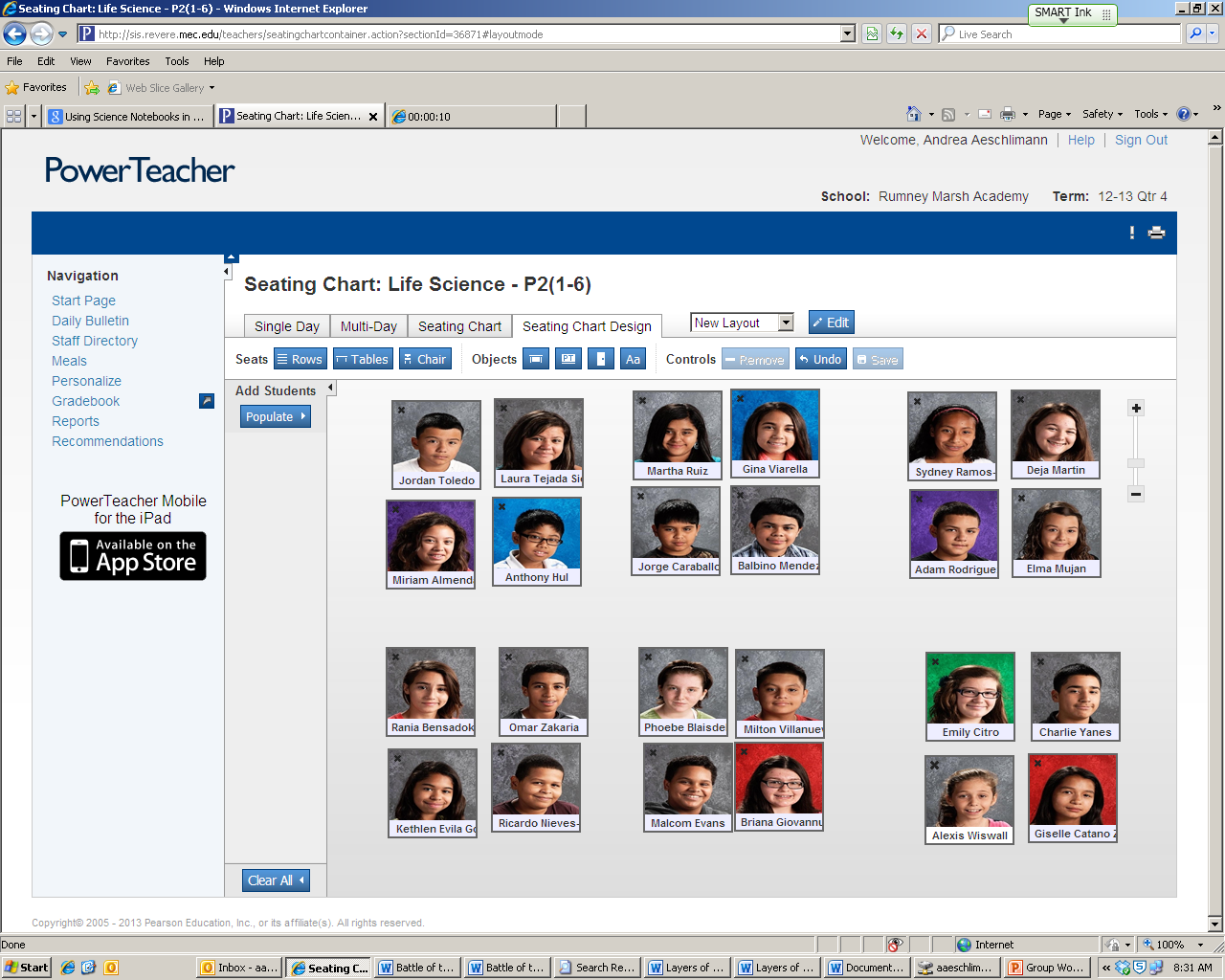